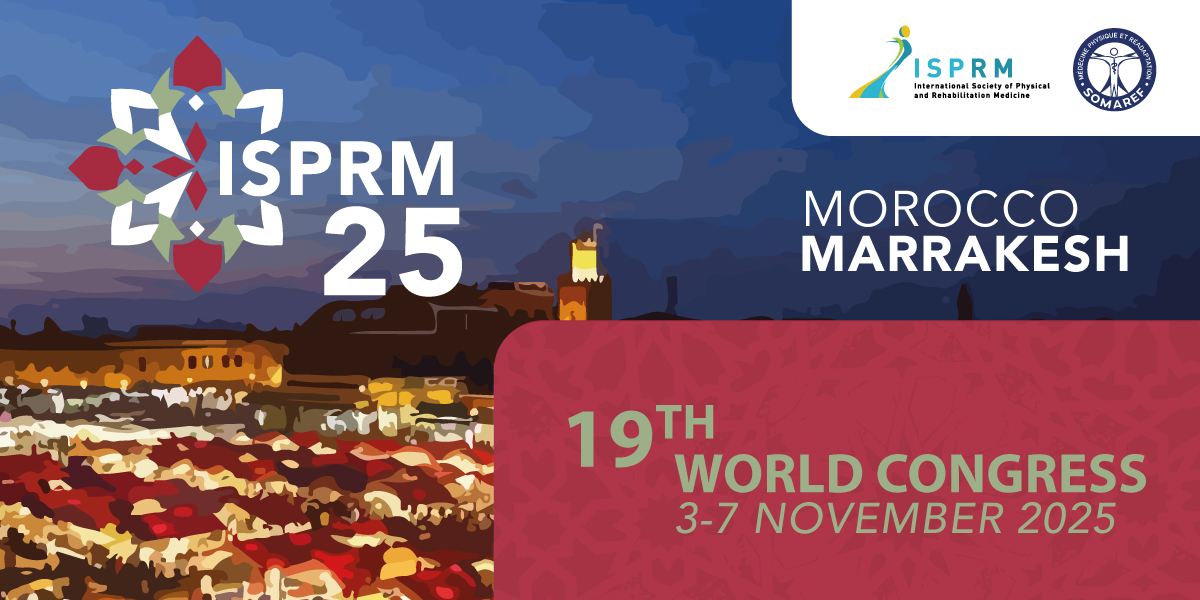 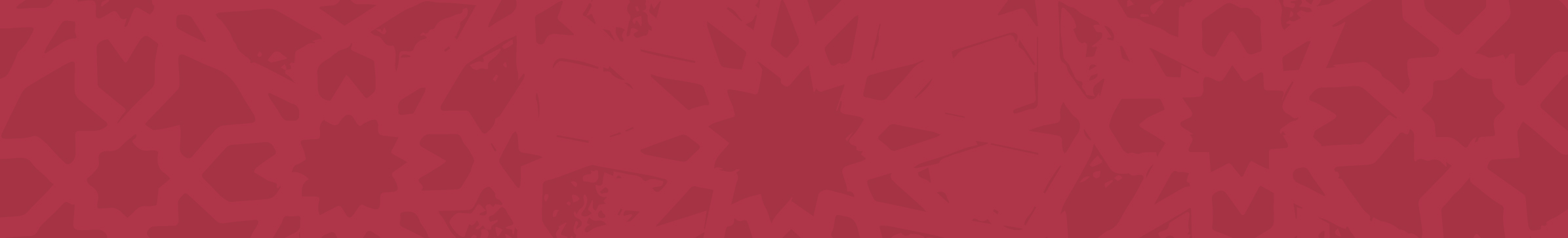 KEYNOTE
’’
DOCTOR-PATIENT COMMUNICATION SOFTSKILLS
BY DAREM BOUCHENTOUF
SECTION TITLE
farmers ensure that we will bring the best of the market to your
We have standard quality service in public
Suitable for all categories business and personal presentation farmers ensure that we will bring the best of the market to your kimquae ab illo inventore veritatis et. Suitable for all categories business and personal presentation farmers ensure that we will bring the best of the market to your
Suitable for all categories business and personal presentation 23.234/month we will bring the best of the market to your kimquae ab illo inventore veritatis et. Suitable for all categories business and personal presentation farmers ensure that we will bring the best of the market to your
WHAT IS MEDICAL ?
Suitable for all categories business and personal presentation farmers ensure that we will bring the best of the market to your kimquae ab illo inventore veritatis et. Suitable for all categories business and personal presentation farmers ensure that we will bring the best of the market to yourSuitable for all categories business and personal presentation farmers ensure that we will bring the best of the market to your kimquae ab illo inventore veritatis et. Suitable for all categories business and personal presentation farmers ensure that we will bring the best of the market to your
Suitable for all categories business and personal presentation farmers ensure that we will bring the best of the market to your kimquae ab illo inventore veritatis et. Suitable for all categories business and personal presentation farmers ensure that we will bring the best of the market to your
Suitable for all categories business and personal presentation farmers ensure that we will bring the best of the market to your kimquae ab illo inventore veritatis et. Suitable for all categories business and personal presentation farmers ensure that we will bring the best of the market to your
WHAT WE DO
farmers ensure that we will bring the best of the market to your
Delicious
Delicious
Delicious
farmers ensure that we will bring the best of the market to your kimquae ab illo
farmers ensure that we will bring the best of the market to your kimquae ab illo
farmers ensure that we will bring the best of the market to your kimquae ab illo
MEET THE DOCTORS
farmers ensure that we will bring the best of the market to your
Suitable for all categories business and personal presentation farmers ensure that we will bring the
Suitable for all categories business and personal presentation farmers ensure that we will bring the
Suitable for all categories business and personal presentation farmers ensure that we will bring the
Suitable for all categories business and personal presentation farmers ensure that we will bring the
Thomas Alpha Edison
Thomas Alpha Edison
MEET 
THE DOCTORS
Suitable for all categories business and personal presentation farmers ensure that we will bring the best of the market to your kimquae ab illo inventoreSuitable for all categories business and personal presentation farmers ensure that we will bring the best of the market to your kimquae ab illo inventore
Suitable for all categories business and personal presentation farmers ensure that we will bring the best of the market to your kimquae ab illo inventore
Suitable for all categories business and personal presentation farmers ensure that we will bring the best of the market to your kimquae ab illo inventore
Suitable for all categories business and personal presentation farmers ensure that we will bring the best of the market to your kimquae ab illo inventoreSuitable for all categories business and personal presentation farmers ensure that we will bring the best of the market to your kimquae ab illo inventore
Suitable for all categories business and personal presentation farmers ensure that we will bring the best of the market to your kimquae ab illo inventore
Suitable for all categories business and personal presentation farmers ensure that we will bring the best of the market to your kimquae ab illo inventore
farmers ensure that we will bring the best of the market to your kimquae ab illo
TUBE INFORMATIONS
farmers ensure that we will bring the best of the market to your
Informations
Vitamin A
Suitable for all categories business and personal presentation farmers ensure that we will bring the best of the market to your kimquae ab illo inventore

Suitable for all categories business and personal presentation farmers ensure that we will bring the best of the market to your kimquae ab illo inventore veritatis et. Suitable for all categories business and personal presentation
40%
Suitable for all categories business and personal
Blue Two
Vitamin B
Blue One
15%
Suitable for all categories business and personal
WORLD MAP
farmers ensure that we will bring the best of the market to your
Explenation
Suitable for all categories business and personal presentation farmers ensure that we will bring the best of the market to your kimquae ab illo inventore eritatis ecetera yeah uh aha.
Branch Entire World
America
Africa
Australia
Suitable for all categories business and personal presentation farmers ensure that we will bring the best of the market to your kimquae ab illo inventore eritatis et.
Suitable for all categories business and personal presentation farmers ensure that we will bring the best of the market to your kimquae ab illo inventore
EXPLORATIONS
farmers ensure that we will bring the best of the market to your
Branch Entire World
Suitable for all categories business and personal presentation farmers ensure that we will bring the best
Branch Entire World
Suitable for all categories business and personal presentation farmers ensure that we will bring the best
Branch Entire World
Suitable for all categories business and personal presentation farmers ensure that we will bring the best
OUR PARTNERSHIP
farmers ensure that we will bring the best of the market to your
farmers ensure that we will bring the best of the
farmers ensure that we will bring the best of the
farmers ensure that we will bring the best of the
farmers ensure that we will bring the best of
farmers ensure that we will bring the best of
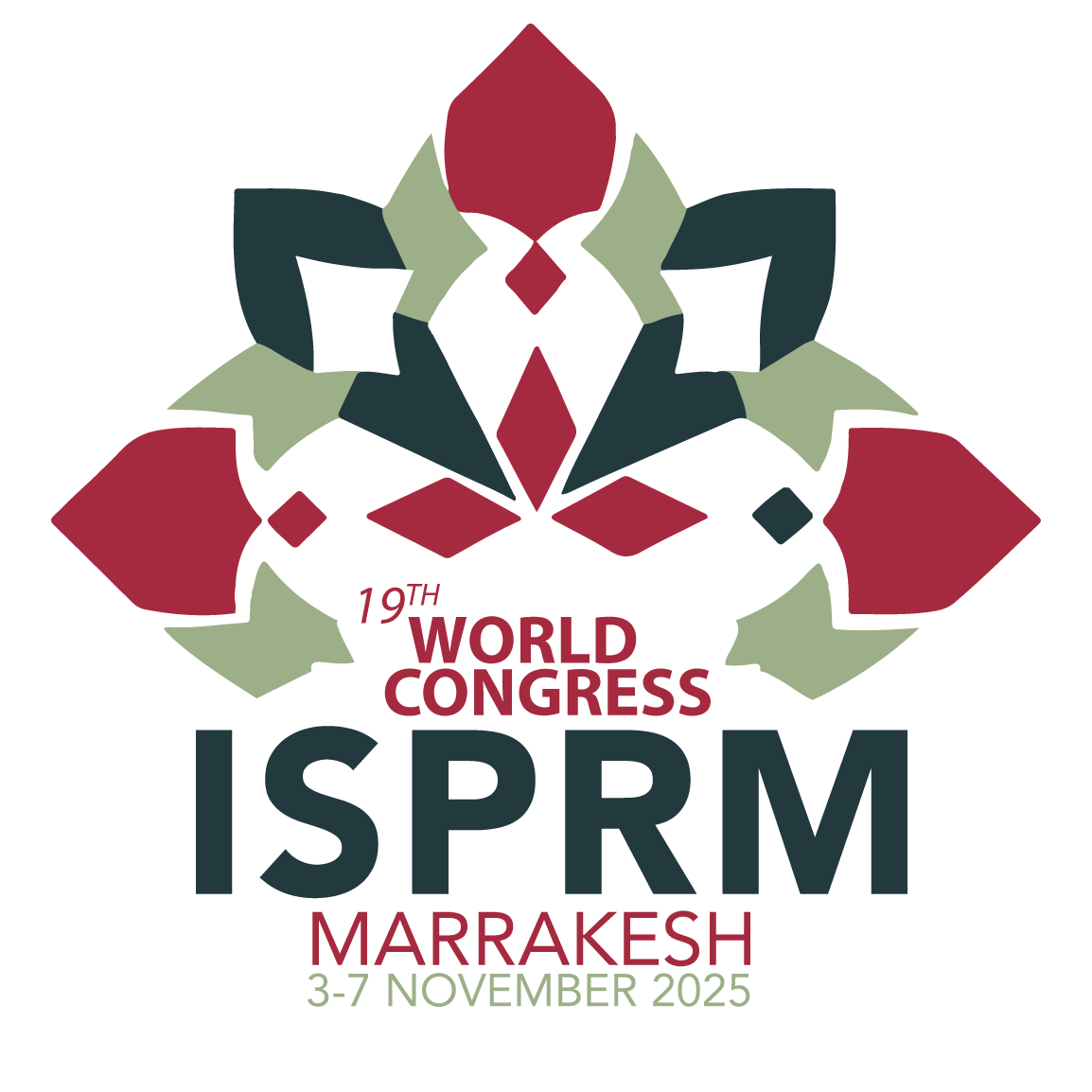 THANK YOU
farmers ensure that we will bring the best of the market to your kimquae ab illo

Email: Hospital.email.com